Задание 21в КИМ ЕГЭ по обществознанию2022Методические рекомендации по подготовке выпускников
Петрушина И.В. 
учитель истории и обществознания
 МБОУ «СШ №17»
Документы, определяющие структуру и содержание КИМ ЕГЭ:

  Кодификатор
  Спецификация
  Демоверсия
КОДИФИКАТОР
Раздел 1.
Перечень проверяемых требований к результатам освоения  основной образовательной программы среднего общего образования по обществознанию


 Раздел 2. 
Перечень элементов содержания, проверяемых на едином государственном экзамене по обществознанию
СПЕЦИФИКАЦИЯ 

Назначение контрольных измерительных материалов (КИМ) ЕГЭ 
 Продолжительность ЕГЭ по обществознанию
 Документы, определяющие содержание КИМ ЕГЭ 
Подходы к отбору содержания, разработке структуры КИМ ЕГЭ
 Структура варианта КИМ ЕГЭ
 Распределение заданий варианта КИМ ЕГЭ по содержанию, видам умений и способам действий
Распределение заданий варианта КИМ ЕГЭ по уровням сложности 
 Дополнительные материалы и оборудование
Система оценивания выполнения отдельных заданий и экзаменационной работы в целом 
Изменения в КИМ 2022 года в сравнении с КИМ 2021 года
СПЕЦИФИКАЦИЯ
Задание 21
Требования к уровню подготовки выпускников, проверяемому на ЕГЭ 
Сформированность навыков оценивания социальной информации, умения поиска информации в источниках различного типа (график) для реконструкции недостающих звеньев с целью объяснения и оценки разнообразных явлений и процессов общественного развития 
Уровень сложности задания 
 базовый
Макс. балл за выполнение задания 
3
Примерное время выполнения задания (мин)
8
Задание 10 КИМ ЕГЭ 2021
Задание 21 КИМ ЕГЭ 2022
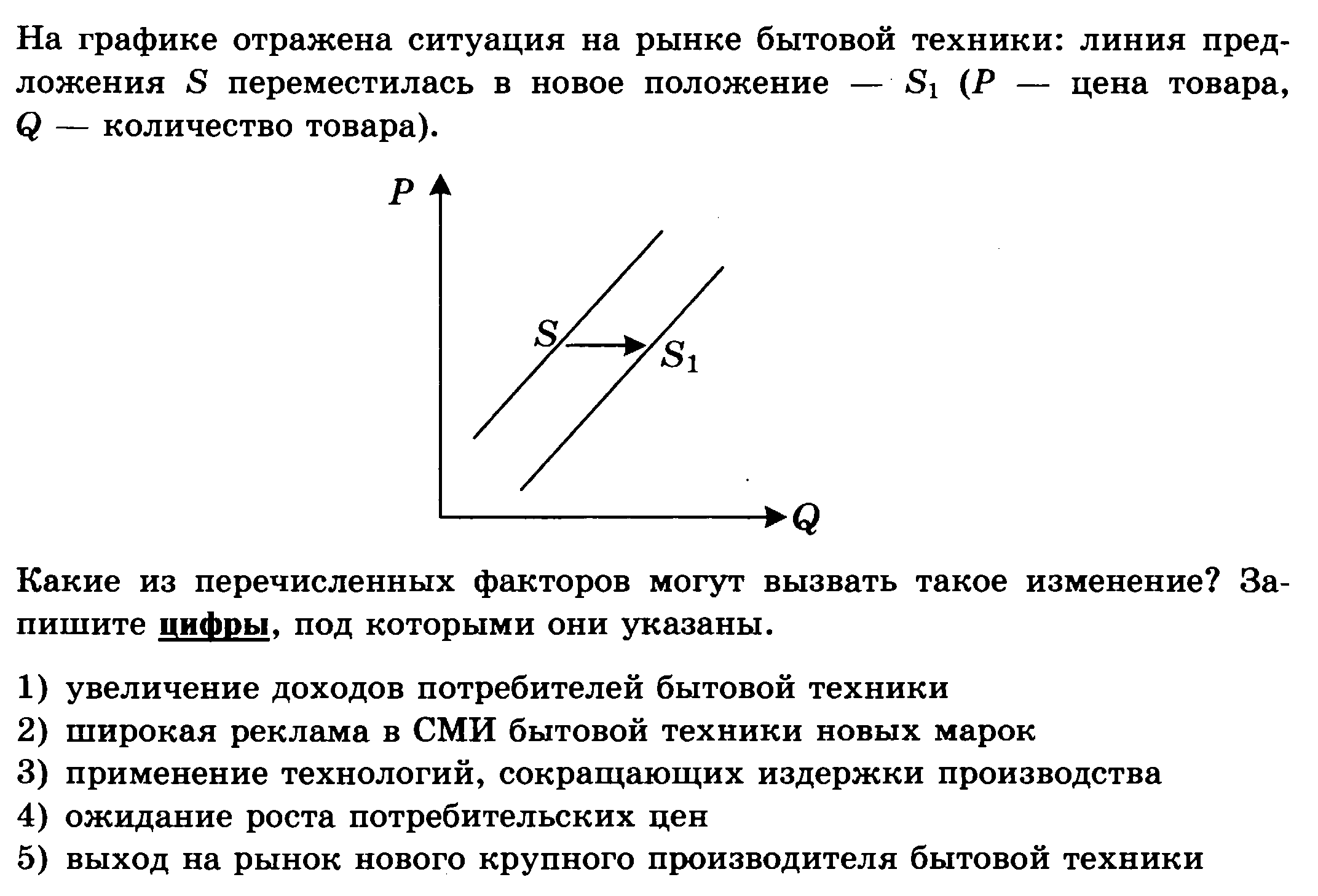 Указания по оцениванию

 Если в развёрнутом ответе наряду с требуемым количеством корректно приведённых элементов ответа / позиций приведены дополнительные (сверх требуемого в условии задания количества) элементы/позиции, содержащие неточности/ ошибки, искажающие смысл ответа, то при оценивании действует следующее правило: 

– если таких элементов/позиций два(-е) или более, то за ответ выставляется 0 баллов; 
– если такой элемент/позиция один (одна), то за ответ выставляется на 1 балл ниже фактического по критериям
 
  Даны правильные ответы на три вопроса -3 балла
  Даны правильные ответы только на два любых вопроса – 2 балла
  Дан правильный ответ только на один любой вопрос 1
 Приведены рассуждения общего характера, не соответствующие требованию задания. ИЛИ Ответ неправильный  0 баллов 

                                                              Максимальный балл 3
Алгоритм решения задачи:
Определим о чем идет речь в задаче: спрос или предложение. На каком рынке меняется ситуация?
Алгоритм решения задачи:
Определим о чем идет речь в задаче: спрос или предложение. На каком рынке меняется ситуация?
Речь идет о предложении на потребительском рынке рыбы и морепродуктов
Алгоритм решения задачи:
Определим о чем идет речь в задаче: спрос или предложение. На каком рынке меняется ситуация?
Речь идет о предложении на потребительском рынке рыбы и морепродуктов

2. Что происходит со спросом или с предложением: уменьшается или увеличивается (стрелка на графике движется от нуля – увеличивается; к нулю – уменьшается)
Алгоритм решения задачи:
Определим о чем идет речь в задаче: спрос или предложение. На каком рынке меняется ситуация?
Речь идет о предложении на потребительском рынке рыбы и морепродуктов

2. Что происходит со спросом или с предложением: уменьшается или увеличивается (стрелка на графике движется от нуля – увеличивается; к нулю – уменьшается)
Предложение сокращается
S1
S
Равновесная цена
Алгоритм решения задачи:
Определим о чем идет речь в задаче: спрос или предложение. На каком рынке меняется ситуация?
Речь идет о предложении на потребительском рынке рыбы и морепродуктов
2. Что происходит со спросом или с предложением: уменьшается или увеличивается (стрелка на графике движется от нуля – увеличивается; к нулю – уменьшается)
Предложение сокращается
Так как по условиям задачи, предложение переместилось из положения S  в положение S1 , то определяем по графику: какая цена была на пересечении равновесной цены D и линии, обозначенной S – фиксируем эту точку на оси Р; определяем цену на пересечении равновесной цены и линии, обозначенной S1 – фиксируем эту точку на оси Р.  (см. график)
S1
S
Равновесная цена
Алгоритм решения задачи:
Определим о чем идет речь в задаче: спрос или предложение. На каком рынке меняется ситуация?
Речь идет о предложении на потребительском рынке рыбы и морепродуктов
2. Что происходит со спросом или с предложением: уменьшается или увеличивается (стрелка на графике движется от нуля – увеличивается; к нулю – уменьшается)
Предложение сокращается
3.  Определяем по графику: какая цена была на пересечении равновесной цены D и линии, обозначенной S – фиксируем эту точку на оси Р; определяем цену на пересечении равновесной цены и линии, обозначенной S1 – фиксируем эту точку на оси Р.  (см. график)
4. Так как ось Р обозначает изменение цены, делаем вывод: что произошло с ценой? Она стала выше или ниже?
S1
S
Равновесная цена
Алгоритм решения задачи:
Определим о чем идет речь в задаче: спрос или предложение. На каком рынке меняется ситуация?
Речь идет о предложении на потребительском рынке рыбы и морепродуктов
2. Что происходит со спросом или с предложением: уменьшается или увеличивается (стрелка на графике движется от нуля – увеличивается; к нулю – уменьшается)
Предложение сокращается
3.  Определяем по графику: какая цена была на пересечении равновесной цены D и линии, обозначенной S – фиксируем эту точку на оси Р; определяем цену на пересечении равновесной цены и линии, обозначенной S1 – фиксируем эту точку на оси Р.  (см. график)
4. Так как ось Р обозначает изменение цены, делаем вывод: что произошло с ценой? Она стала выше или ниже?  Пишем ответ на первый вопрос: цена выросла
Алгоритм решения задачи:
5. Ответ на второй вопрос: что могло вызвать изменения предложения? Здесь нужно вспомнить ….
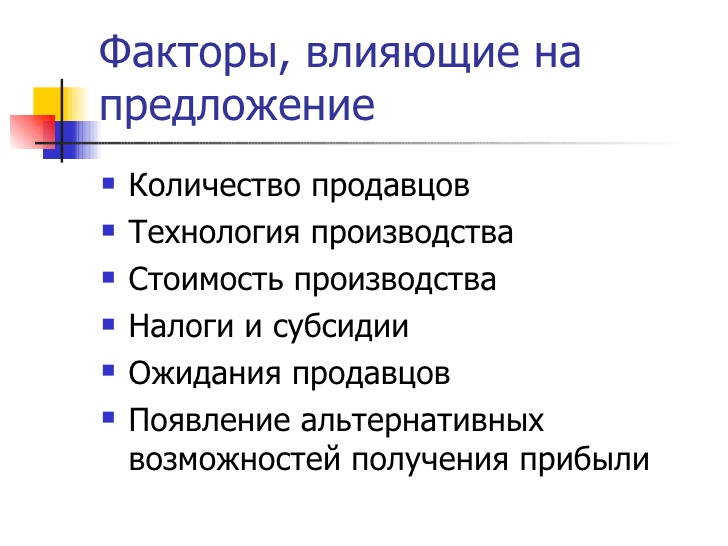 В нашем случае предложение сокращается…
Алгоритм решения задачи:
5. Ответ на второй вопрос: что могло вызвать изменения предложения? 
Укажем обстоятельство:
Например, в стране Z правительство увеличило тарифы на топливо, укажем влияние на предложение: так как топливом заправляются рыболовецкие судна, следовательно у производителей выросли издержки, а значит заниматься добычей рыбы и морепродуктов становится не выгодным, что приведет к уменьшению предложения на данном рынке
Алгоритм решения задачи:
6. Как изменится спрос и равновесная цена на данном рынке, если вырастет число потребителей при прочих равных условиях?
Алгоритм решения задачи:
6. Как изменится спрос и равновесная цена на данном рынке, если вырастет число потребителей при прочих равных условиях?
Количество потребителей – неизменно фактор, влияющий на спрос. Если потребителей становится больше, это даже при высокой цене (мы помним, что по условиям нашей задачи цена выросла) на рыбу и морепродукты однозначно  спрос вырастет. А вместе с спросом (вспоминаем закон спроса) вырастет и цена товара
ВАЖНО!  Если вы просто напишите: если вырастет количество потребителей, это приведет к росту спроса и повышению цены – то ответ вам не засчитают!!!
Ну а так должен выглядеть ответ на бланке ответов № 2
 
Решим еще несколько задач?
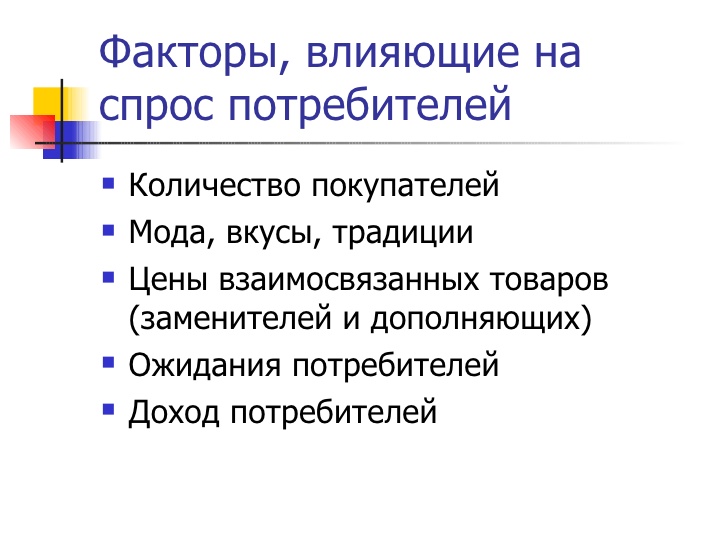